Lecture 1Introduction
1. Understanding communication skills
2. Communication across countries and cultures
What is communication?
The most valuable skill any person can process;
The process by which messages or information is sent from one place or person to another;
The exchange of information and the expression of feeling that can result in understanding;
A complex process of personalities interaction in a specific time and space dimension.
What is effective communication?
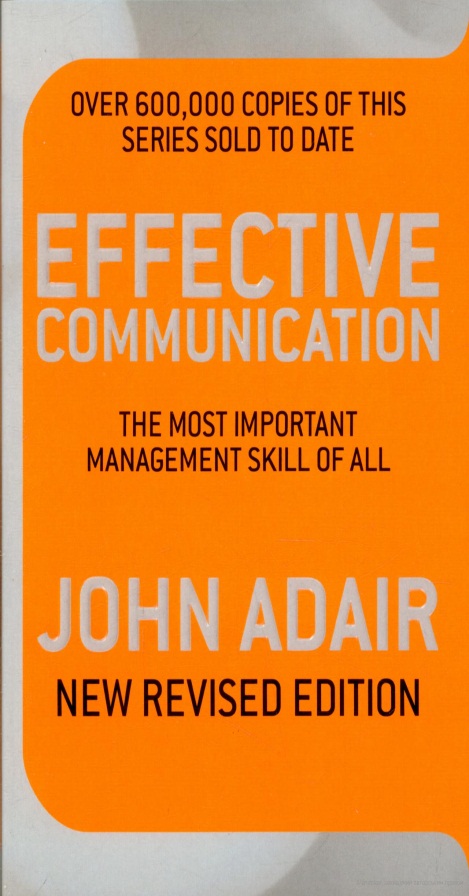 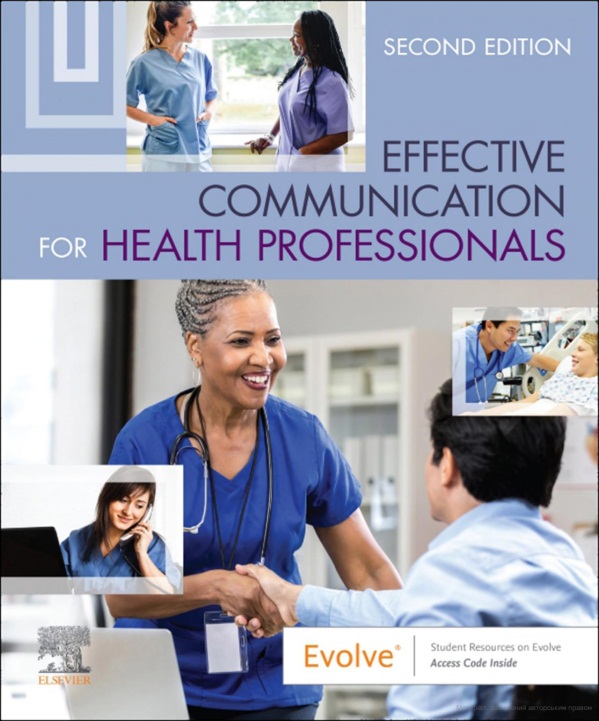 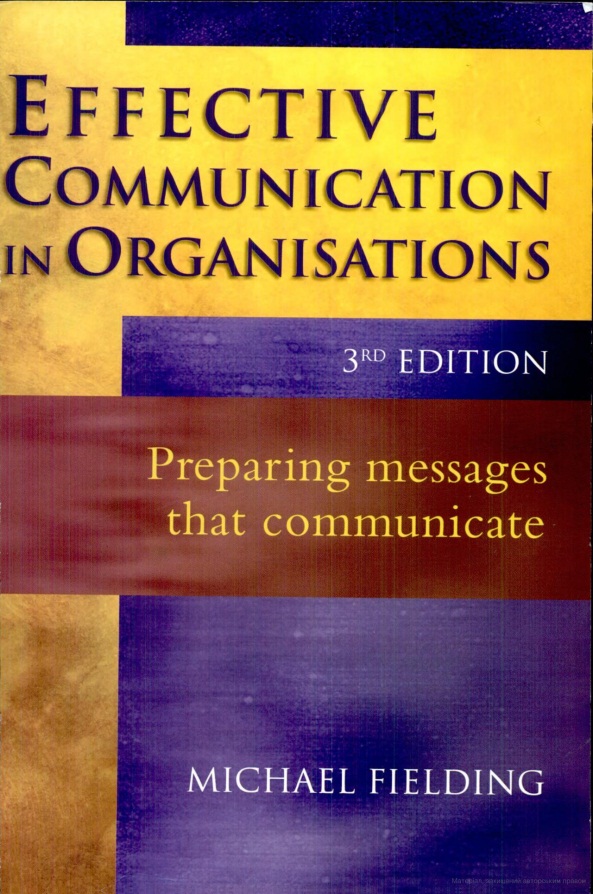 What is effective communication?
Effective communication is the process of exchanging information so that the message is received  and understood correctly.
Effective communication can be verbal and nonverbal
Nonverbal communication
Gestures;
Posture;
Tone of voice;
Eye contact;
Facial expression…
Examples of nonverbal communication
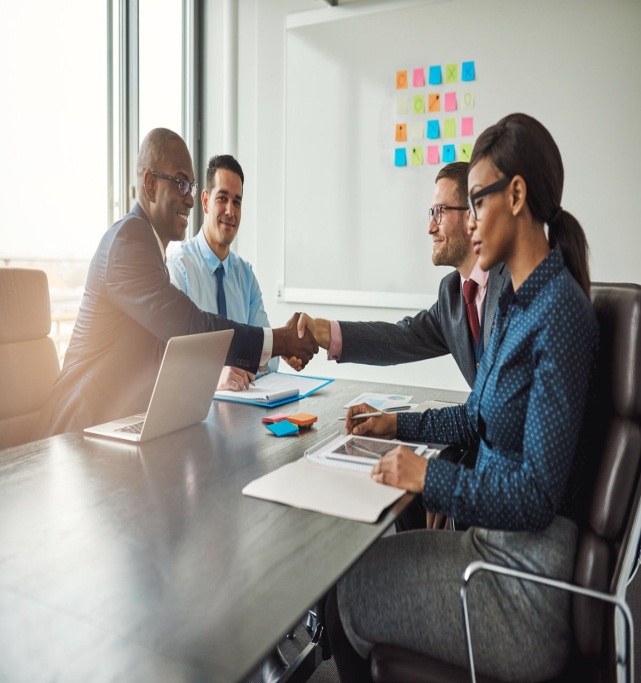 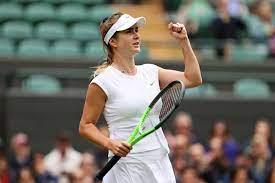 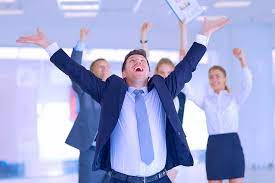 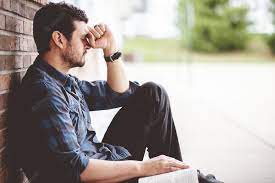 Levels of communication
Intrapersonal	Interpersonal	Mass or Public 	

	Organizational
Good communication requires…
Understanding
Skilled communicator
Presenting a true and necessary content
Using the most appropriate strategies and tactics  in a situation.
Why do attempts at communication can fail?
How to overcome them:
Consider culture;
Banish prejudices;
Control your feelings;
Language is important;
Fight stereotypes.
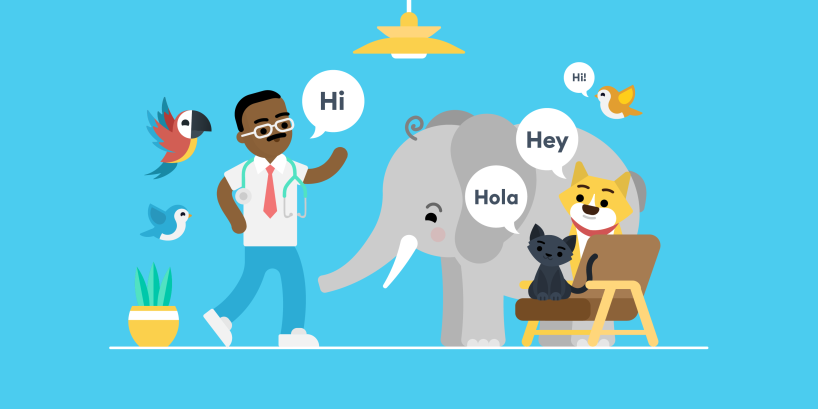 Top 7 communication skills that were important in 2023
Presentation
Active listening
Nonverbal communication
Feedback
Respect
Confidence
Clarity
Choosing an effective vocabulary
Words have a core meaning, which is called denotation.
Many words have suggestive qualities, called connotations.

Words with strong connotations can convey powerful positive or negative messages
Examples
We wish to select from your colourful range of materials (positive).
I found your behavior at the last meeting to be childish (negative).
I notice that you’ve arrived at 8:30 twice this week (neutral and factual).
Communication across countries and cultures
Negotiating successfully
Negotiation is a process in which people attempt to persuade others to cooperate or assist in attaining goals

Negotiation is the process of discussing something with someone in order to reach an agreement with them.
Communication across countries and cultures
Defining and understanding culture

Culture is everything that people have, think, and do as members of their society.

Culture is composed of material objects, ideas, values and attitudes.
Communication across countries and cultures
Defining and understanding culture

Culture is ingrained
Culture is universal
Culture allocates values
Investigate the subcultures
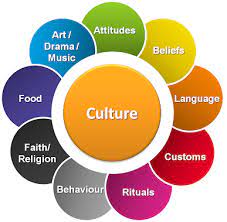 Communication across countries and cultures
Communicating internationally
Do some research
Account for time zone differences
Set working hours
Use messengers
Consider legal issues
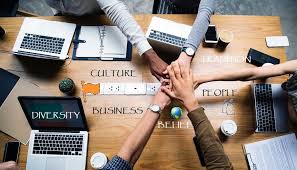